Title IX: Decision Makers
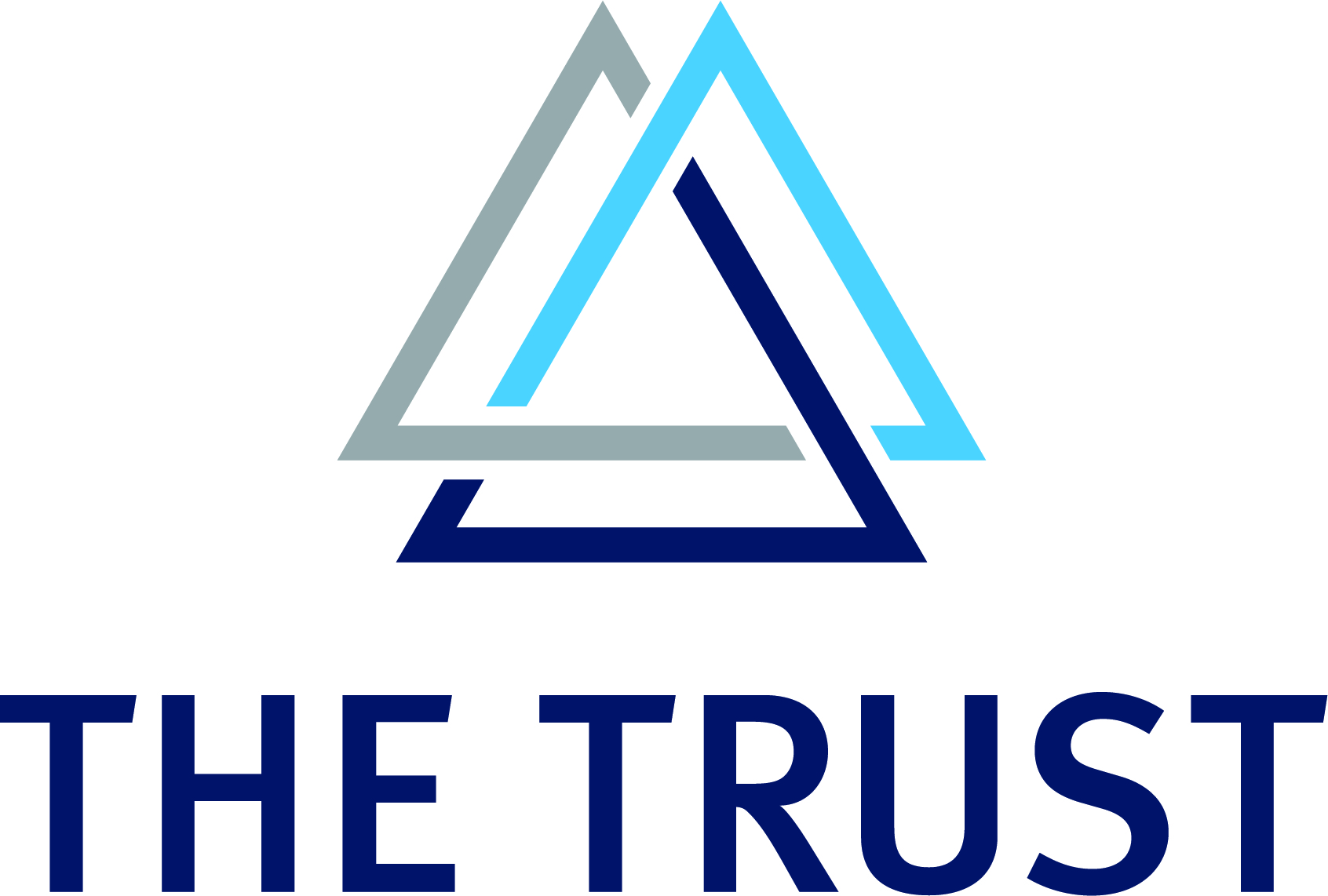 October 3, 2024
Presented by
Kathleen Brantingham
Jessica Sanchez 
Udall Shumway PLC
Welcome!
Introductions
Meet your table mates
Questions are encouraged!
Disclaimer
The information provided in this document is for informative purposes only and should not be used in place of legal advice.
Learning Objectives
Review Title IX in general
Decision Maker’s Role and Responsibilities
Writing a Decision
Title IX
“No person in the United States shall, on the basis of sex, be excluded from participation in, be denied the benefits of, or be subjected to discrimination under any education program or activity receiving federal financial assistance.”

U.S. Congress, 1972
Title IX Sexual Harassment or Sexual Violence
3 Types
All three require: 
Unwelcome sexual conduct
(no consent)
+
Conduct effectively denies (or limits) a person’s equal access to educational activity
Denial of Equal Access to Educational Opportunities
Skipping classes
GPA goes down
Difficulty concentrating in class
Bedwetting, crying at night
Quitting sports or extracurricular activities to avoid contact with alleged perpetrator
Review Type 1: Quid Pro Quo
A school employee conditions the provision of an aid, benefit, or service of the recipient on an individual’s participation in unwelcome sexual conduct
Review Type 2: Severe, Pervasive and Objectively Offensive (2020 Regs)
Unwelcome conduct, determined by a reasonable person to be so severe, pervasive, and objectively offensive that it effectively denies a person equal access to the school’s education program or activity
Review Type 2:  Hostile Environment (2024 Regs)
Unwelcome sex-based conduct that, based on the totality of the circumstances, is subjectively and objectively offensive and is so severe or pervasive that it limits or denies a person’s ability to participate in or benefit from the recipient’s education program or activity (i.e. that creates a hostile environment).
Review Type 3: Sexual Assault or Violence
Sexual assault 
	[20 U.S.C. 1092(f)(6)(A)(v)]
Domestic violence 
	[34 U.S.C. 12291(a)(8)]
Stalking
	 [34 U.S.C. 12291(a)(30)]
Title IX Can Be Difficult for Schools/Staff/Students
Violations of processes/procedure can become the subject of an OCR complaint/investigation
Title IX process may take 60 days or more
No discipline can be taken against the Respondent until the full process has completed
What Happens If The School Does Not Follow Title IX Requirements?
OCR investigation
Other liability for the school
DECISION MAKERS:
Your Job Starts with Receipt of the Investigation Report with the Evidence
Basic Premises: Decision Makers
Objectively evaluate all available evidence, both inculpatory and exculpatory
Weigh the evidence using preponderance of the evidence (or clear and convincing) burden of proof standard adopted by the District
The evidence must show that it is more likely than not (or highly probable) that the respondent is responsible for the alleged conduct
Decision Makers Cannot be Biased
Keep an open mind
Remember that each case is unique and different
Actual Bias
Perception of Impropriety/Bias
Implicit Bias
Investigation Report from Title IX Investigator
The written investigation report summarizes the relevant evidence
Should include observations
The report is provided to the parties AND their advisors, if any, at the same time for review and opportunity to provide another written response prior to the decision maker rendering a determination
Upon Receipt of Investigation Report
Send notice to parties for written questions—template provided
New regulations—if implemented by your District—are more complex and allow Decision Maker to question parties in person
Written Questions
The District does not hold in-person hearings but after the investigation report is completed, and before a determination is made, the parties must have the opportunity to review the investigation report and submit written, relevant questions to the decision maker that the party wants asked of the other party or witnesses (= due process)
Written Questions
Each party may submit relevant questions to decision maker
If a question is excluded by the decision maker, the decision maker must explain why the question is not relevant
Each party will be provided answers to its questions and then will have a limited opportunity to ask limited follow up questions
Relevance of Questions
Complainant’s sexual history or predisposition is NOT RELEVANT unless:

Offered to establish that someone else committed the acts complained of

Offered to establish consent with the specific Respondent
Decision
Standard = preponderance of the evidence or clear and convincing (standard adopted by the District)
Determines if there is a violation of TIX
Determines consequences
Written decision provided to parties
If not TIX, there may be another policy violation and consequences outside TIX—but that is not part of TIX Decision
Issuing a Determination
Using a preponderance of the evidence standard to review the evidence, issue a written determination that includes the following components:
Allegations of the Complaint
Applicable Legal Standard
Compliance with Greivance Procedures
Standard of Evidence
Findings of Fact
Determination
Disciplinary Consequences
Appeal Rights
Use the Template to Draft Report
Template Provided
Determining Sanctions
Use District Code of Conduct/Handbook Policies
Considerations:
If allegations are founded, you will determine the consequence(s)
Context
Age
Disability (Special Education/504)
MDR may be necessary if discipline will exceed 10 days
Determining Sanctions
Considerations:
Prior history
Severity
Resources district has
Resources district doesn’t have
How long? How can District enforce?
Sanction Examples
Counseling
Threat assessment
Community service
Short-term suspension
School reassignment (another, alternative, online)
Referred for long-term suspension
Referred for expulsion
Remedies
If the determination is that the Respondent is responsible for the conduct, then determine remedies that will restore or preserve equal access to the education program or activity
Same types of things as supportive measures except that they now can be punitive toward respondent (i.e. discipline)
Discipline matrix may be relevant/helpful
Scenario # 1 (Decision Maker)
You have received the investigation report regarding the allegation that Respondent (teacher) sexually harassed Complainant (student). In it, you learn that when the Respondent allegedly touched the Complainant, there was an assistant teacher present, and the investigator interviewed that witness. The notes from that interview state as follows:
Scenario # 1 (Decision Maker)
Individual Interviewed: Staff A, Staff Witness

Date of Interview: September 30, 2022

Time and Total Length of Interview: Start at 9:25 am, ended at 9:30am

Question 1: Can you recall Respondent touching Complainant on the back or shoulder while reviewing her classwork on September 2, 2022, during first period ELA? 

Response: I don’t recall seeing him touch her back. I do recall he stood over her desk and spent more time with her than any other students, but his back was to me.
Any problems here?
Length of interview
Began with Closed Question
Let’s see if your investigator followed up with additional questions…
Scenario # 1 (Decision Maker)
Question 2: Did Student B say anything to you on September 2, 2022, that indicated she felt uncomfortable or that the ELA teacher had touched her in an inappropriate manner?

Response: She did not talk to me that day. I had a follow up conversation with her but not about the incident on September 2, 2022. She does come through the office and sees Staff B occasionally. (Note: Staff B was not interviewed)

Interviewer Observation: Staff A was confident and calm when discussing this issue.
What’s the problem?
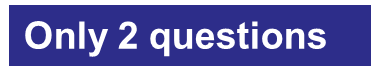 Witness clearly had more information to share
Another potential witness was named, but not interviewed
Scenario #1 (Decision Maker)
How do you make your decision without this information?
Can you make a decision without this information?
Issue findings or request additional information
Discuss with Title IX Coordinator (may need to request Investigator to re-interview)
Scenario #2 (Decision Maker)
A teacher witnesses Student A smack Student B on the buttocks during recess.
The teacher sends Student A to the principal’s office and calls over Student B to talk to him. 
Student B is embarrassed and doesn’t want to talk about it. 
The principal calls home to tell both students’ parents about the incident.
Scenario #2 continued
The following morning, the principal gets a call from Student B’s parent who tells her that her child reported that Student A hit the child on the buttocks several times before the incident observed by the teacher and that Student A also stated on several occasions, “I am going to rape you.”
Scenario #2 (Decision Maker)
You receive an investigator report on a Title IX matter where the kindergarten Respondent has been smacking the buttocks of the kindergarten Complainant  and stating, “I am going to rape you.” The Complainant stated in his interview that he has been doing well in school and wasn’t scared to come to school, but his mother stated at the end of his interview that he has been wetting the bed since this conduct began. In the Respondent’s interview, the investigator noted that the Respondent thought the word “rape” meant “to fight,” and when the investigator followed up with the Complainant, he also reported not knowing what the word meant, but stated, “I knew it was mean, and I thought it might hurt.”
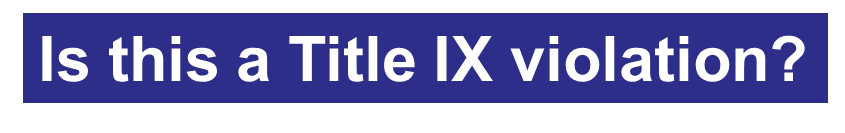 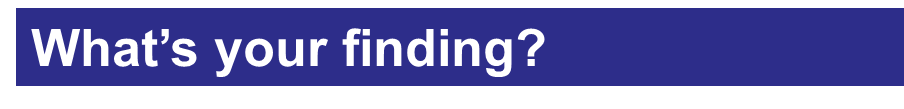 Is the Respondent’s understanding of the word “rape” relevant? Why?
Is the Complainant’s  understanding of the word relevant? Why?
Scenario #3 (Decision Maker)
You receive an investigator report on a Title IX matter where the kindergarten Respondent has been smacking the buttocks of the kindergarten Complainant  and stating, “I am going to rape you.” The Complainant stated in his interview that he has been doing well in school and wasn’t scared to come to school, but his mother stated at the end of his interview that he has been wetting the bed since this conduct began.
Scenario #3 (Decision Maker)
In the Respondent’s interview, the investigator noted that the Respondent thought the word “rape” meant “to fight,” and when the investigator followed up with the Complainant, he also reported not knowing what the word meant, but stated, “I knew it was mean, and I thought it might hurt.”
Scenario # 3 (Decision Maker)
What’s Your Decision?
Is this Title IX? 
Is Respondent’s understanding of word rape relevant? 
Is Complainant’s? 
Why or Why not
Exemplars
Decision Option #1
Decision Option #2
Discussion
Questions?
Kathleen Brantingham
Jessica Sanchez 
Education Law Attorneys
Udall Shumway plc
1138 North Alma School Road, Suite 101
Mesa, Arizona  85201
khb@udallshumway.com | 480-461-5330
jss@udallshumway.com | 480-461-5374
www.udallshumway.com
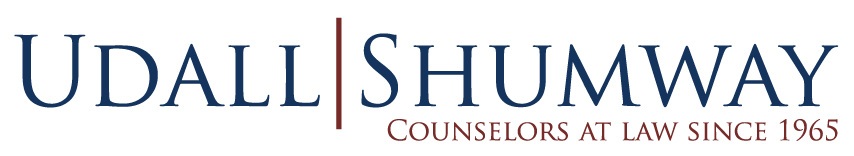